8.2 - Graphing Polar Equations
Ex.1   Identify and graph r = 3
Ex.2 – Identify and graph θ = π/4
Ex.3 – Identify and graph r sin θ = 2
Ex.4 – graph r sin θ = 2 in polar form on           your calculators.
1. Press “mode” – change to polar function, and into degree form.
2. Press window and change to the following window settings:
	θ min = 0                   θ max = 360                 θ step = 15
	x min = -5		         x max = 5                        x scl = 1
	y min = -1                  y max = 4                     y scl = 1
Press ‘ y = ‘ and enter all equations in ‘ r = ‘ form.  If you are entering a polar equation into the calculator you have to solve for r first.
Press ‘ graph ‘
Ex. 5  Identify and graph r cos θ = -3
Let a be a nonzero real number:
1.  r sin θ = a
This is a horizontal line a units above the pole if a > 0, and |a| units below the pole if a < 0.

2. r cos θ = a
This is a vertical line a units to the right of the pole if  
    a > 0, and |a| units to the left of the pole if a < 0.
Ex.6 – Identify and graph r = 4 sin θ
Ex.7 – Identify and graph r = -2 cos θ
Tests for Symmetry
Test are sufficient, but not necessary.
NO means MAYBE. YES means YES.
In each test, if an equivalent equation results, then the answer is YES.

Polar axis (like x-axis): replace θ with (-θ)
Line θ = π/2 (like y-axis): replace θ with (π – θ)
With respect to the pole (like the origin): replace r with (-r)
Ex.8    Test r = -2 cos θ for symmetry
1. polar axis :  r = -2 cos (-θ ) = -2 cos θ     YES
2. θ = π/2 : r = -2 cos (π – θ) = -2 [cos π cos θ + sin π sin θ]
		-2 [- cos θ]  NO
3. With respect to the pole : -r = - (-2 cos θ) = 2 cos θ  NO
Using Symmetry to Sketch
Ex.9  Graph r = 3 + 2cosθ
Replacing (r,θ) with (r,-θ) produces:
r = 3 + 2cos(-θ) 
  = 3 + 2cosθ
The graph is symmetric with respect to the polar axis, and you need only plot points from 0 to .
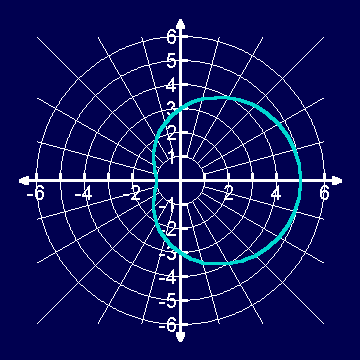 Limaon
[Speaker Notes: Remind students of even/odd properties: 
	       cos(-u)=cos u
	       sin(-u)=-sin u]
Summary of Special Polar Graphs
Limacons:
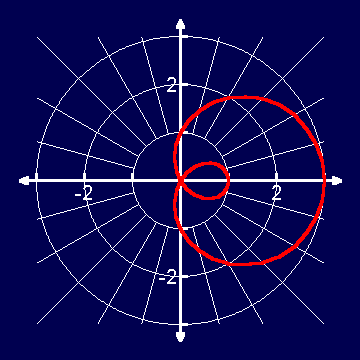 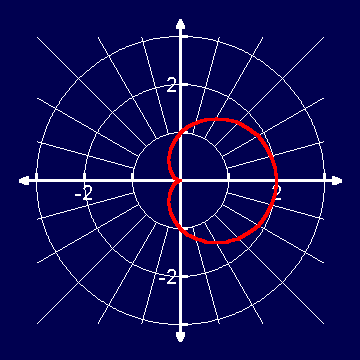 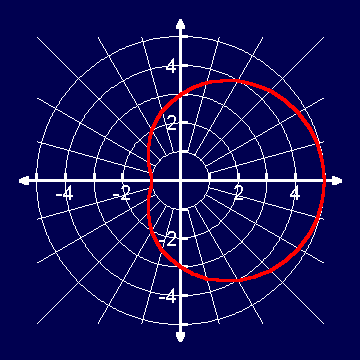 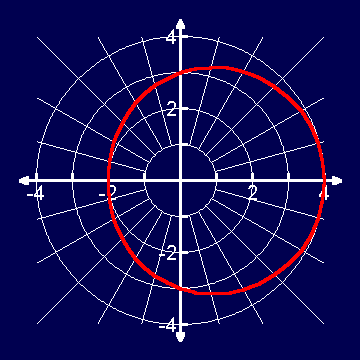 Convex
 Limacon
Limacon with 
inner loop
Dimpled
Limacon
Cardioid
(heart-shaped)
a < b
a = b
a > b
Rose Curves:
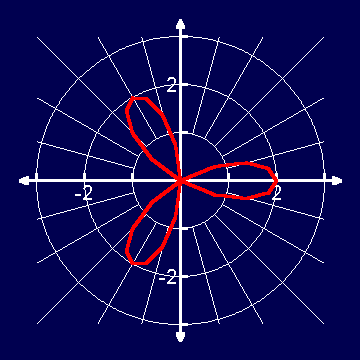 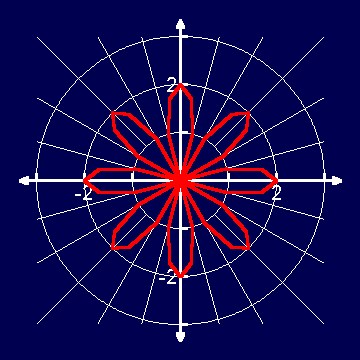 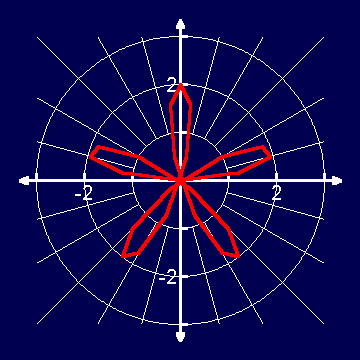 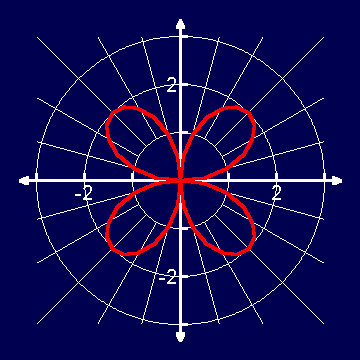 a determines the length of the petal, and b determines the number of petals.
Circles and Lemniscates
Circles
Lemniscates
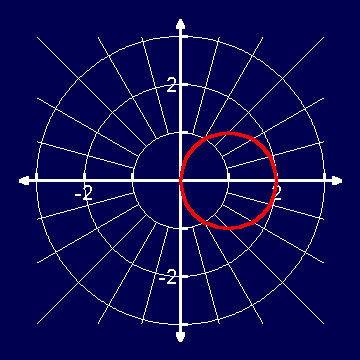 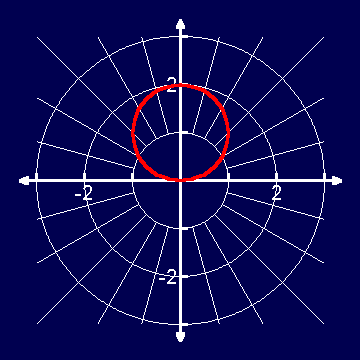 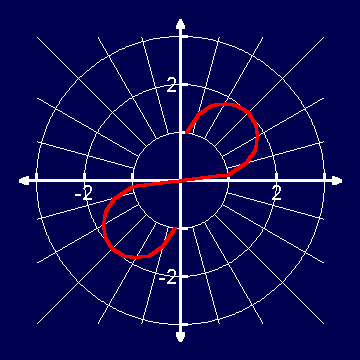 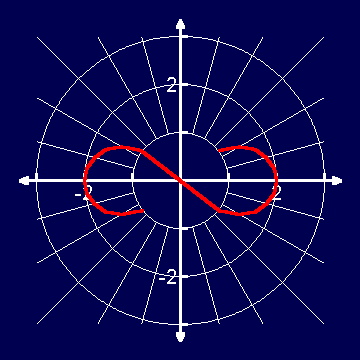 [Speaker Notes: Note that a is the length of the diameter of the circles and length of the loop of a lemnicscate.]